3D Tracking Simulation of Orbiting Satellites
TEAM INNER ELLIPSE
Project Assignments
Unity to create simulation experience
Space-Track.org data TLE Repository
MongoDB for Persisted TLE data
Microsoft stack for Server-Client side application.
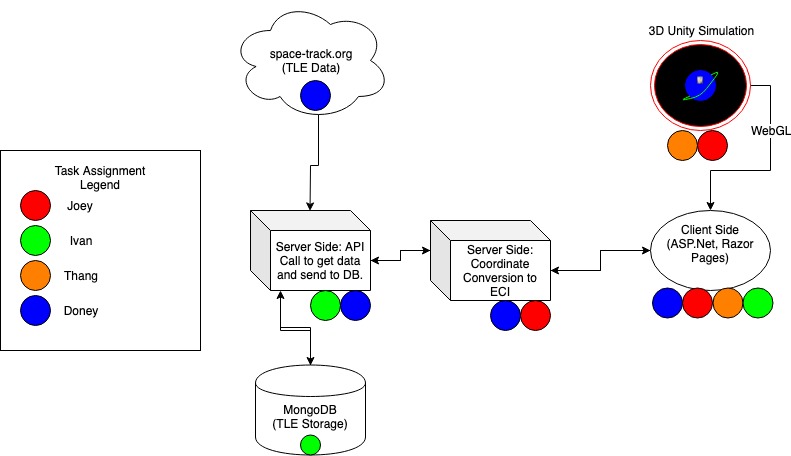 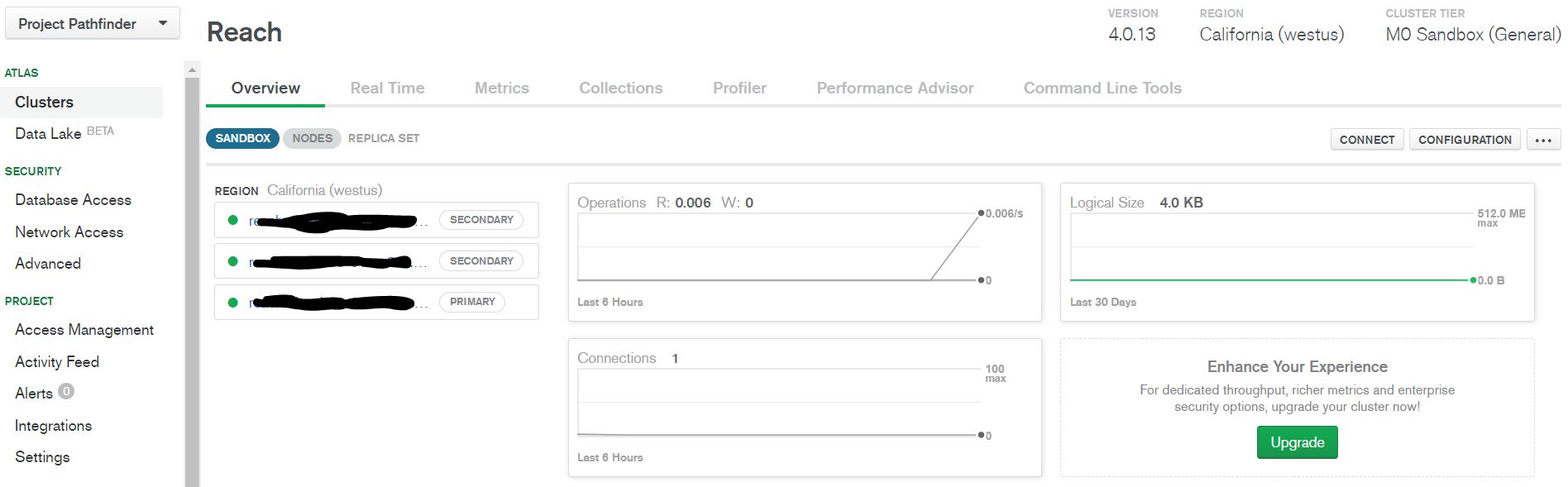 MongoDB
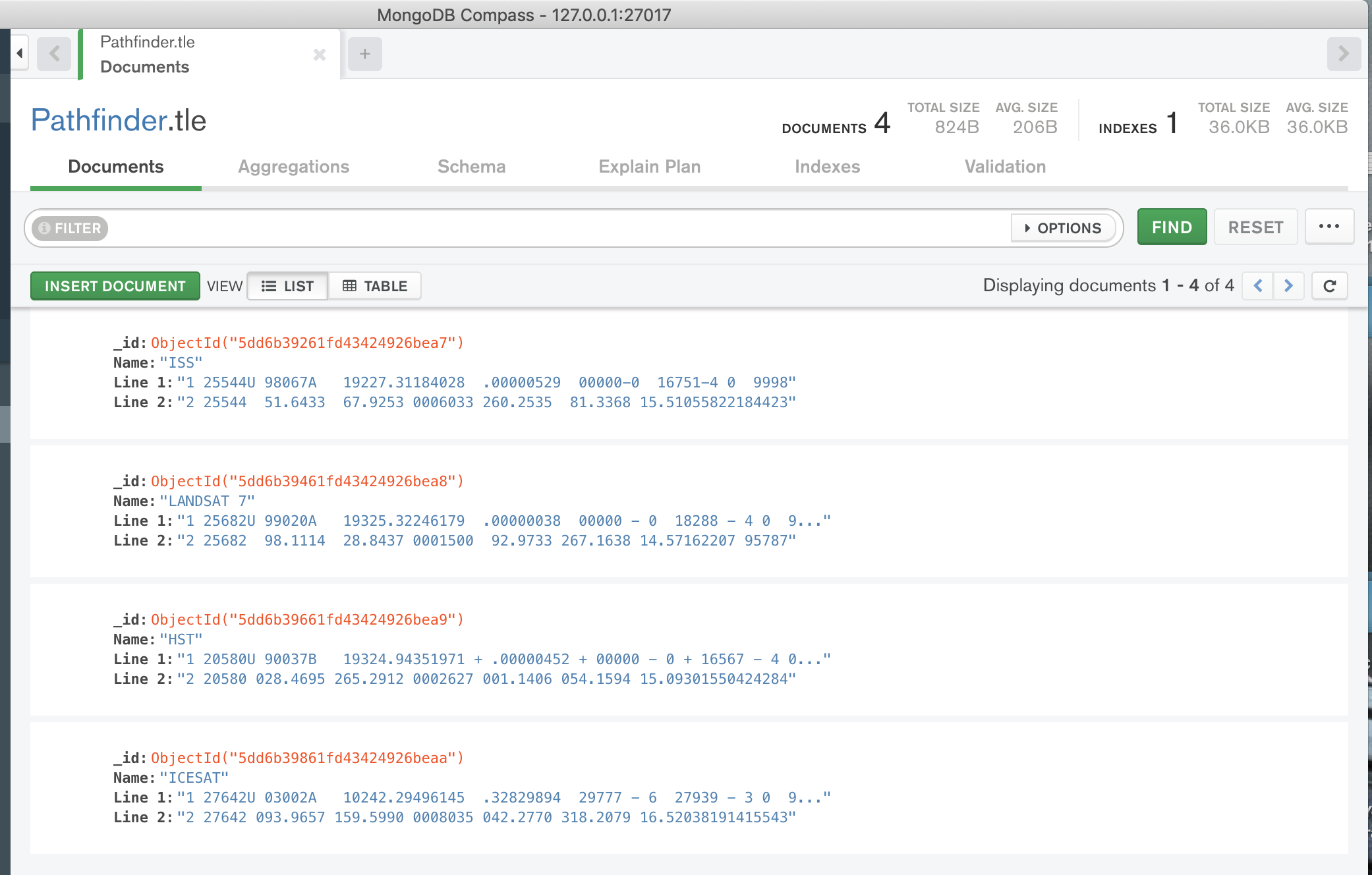 Document-based DBMS that stores data in JSON-like formats.
MongoDB Atlas - cloud database
MongoDB Compass - GUI
TLE Capture & Store Process
Retrieve data from spacetrack-org API as 3LE format in HTTP request body
Validate all TLE files via checksum
Call persistence method to convert 3lE formatted files to Bson format.
Insert into database.
File data will be pulled when satellite is chosen to be rendered.
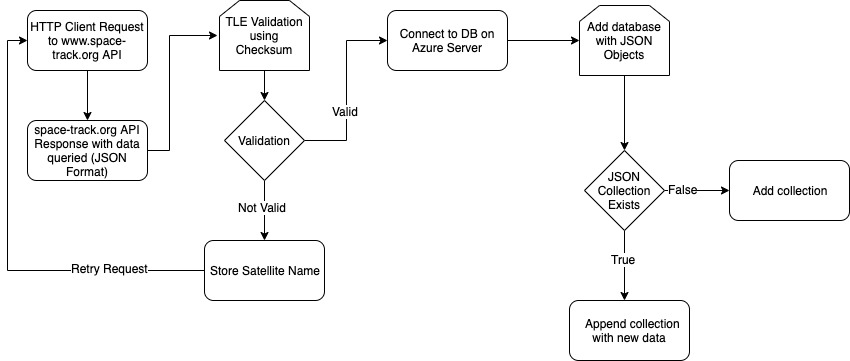 Server Side: Two-Line Elements

ISS (ZARYA)             
1 25544U 98067A   19325.45514289  .00000314  00000-0  13519-4 0  9999
2 25544  51.6463 301.5620 0006288 306.4799 195.7838 15.50019269199655
Parser splices lines of string TLE data into substrings, then converted into needed variables for calculations.

SGP4 is the model used to calculate the Earth-Centered Inertial coordinates based on the TLE data.
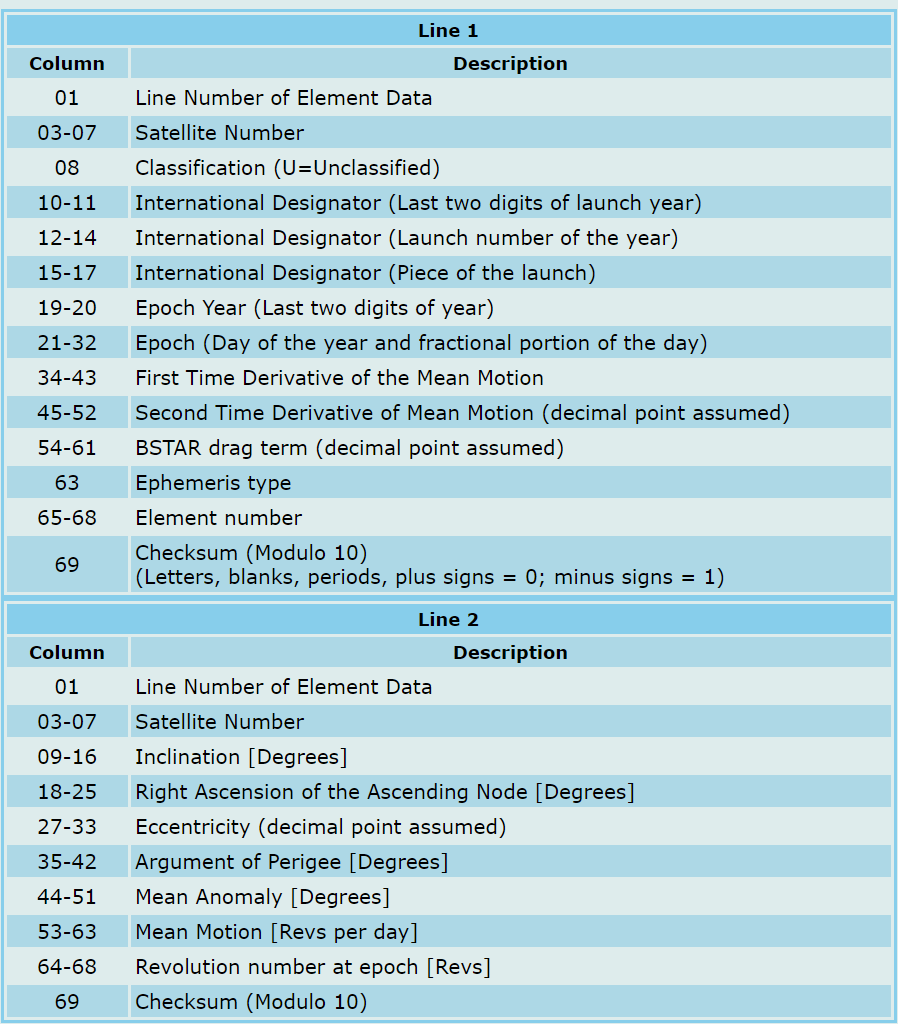 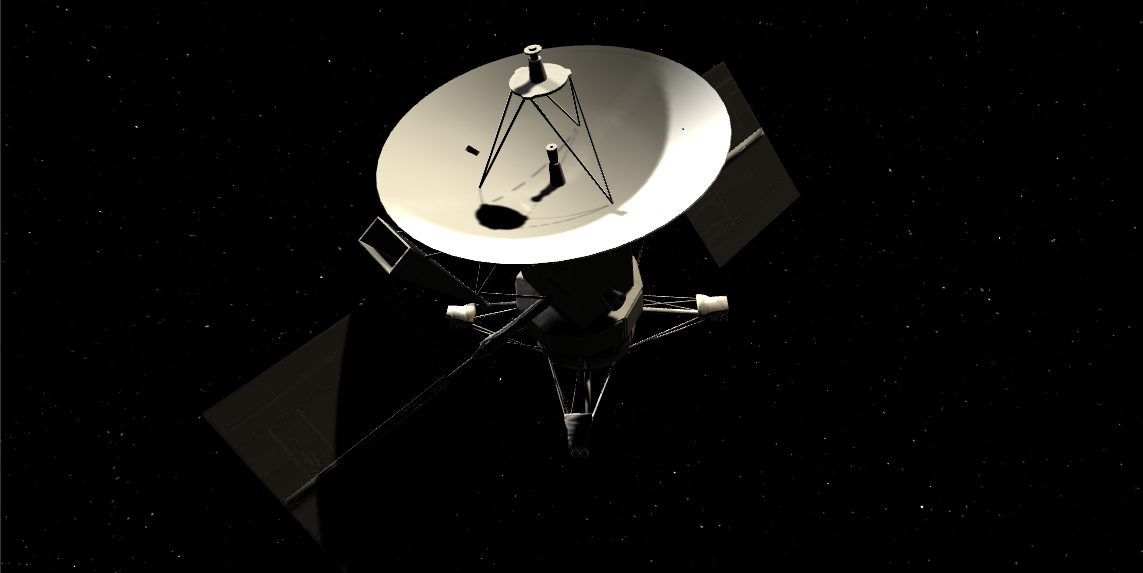 Unity webGL
3D Graphic Rendering
Interactive GUI
Physics using RidgidBody
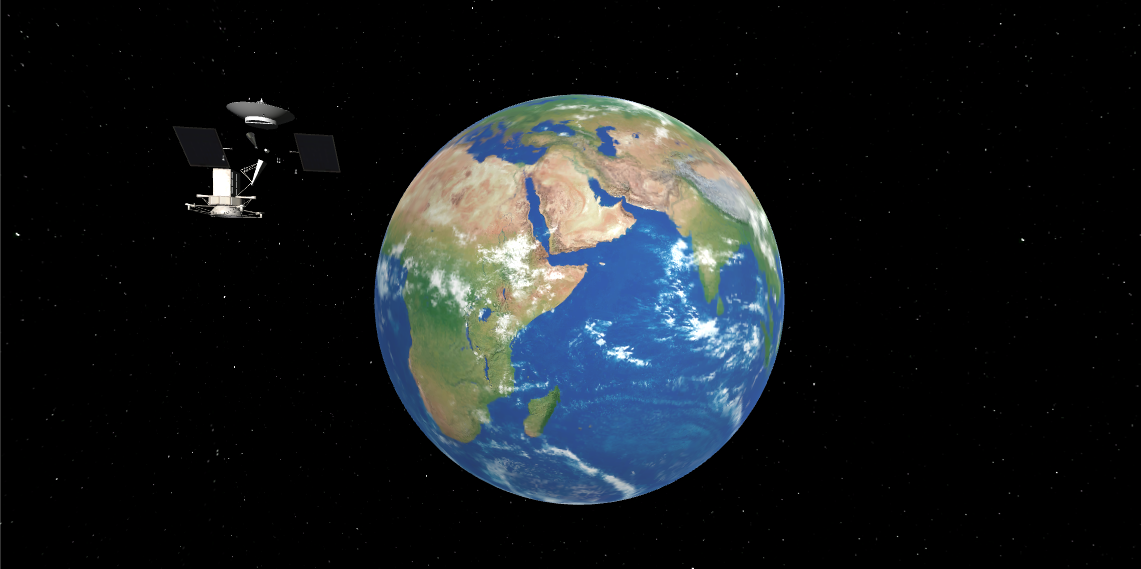 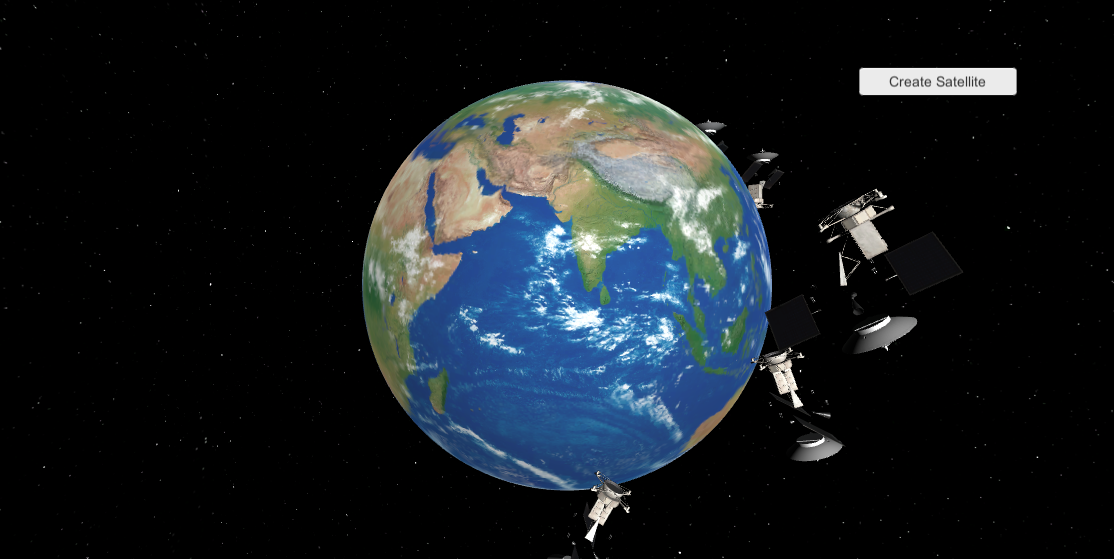 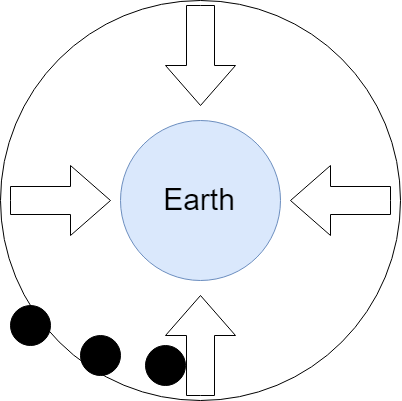 Demo
Senior Project I Timeline
-> Basic components completed
-> Full integration of components
-> Gathering Data/ R&D
-> Test implementations
-> First half of Project completed
11/07
10/01
12/05
11/21
10/24
-> Proof of concept with a few satellites
-Project Infrastructure Design/ Delegate Tasks 
-> Data Gathering Completed
Estimated Senior Project II Timeline
-> Preparations for Senior Expo       presentation
-> Begin Refactoring

-> Finish persistent fetch to Space-Track
-> Project Completion
03/19
01/03
05/20
04/20
02/06
-> Begin final modifications
-> Maintenance and Consumer Review
->  Finalize achievable front-end deliverables and features

->  2nd Reintegration of components